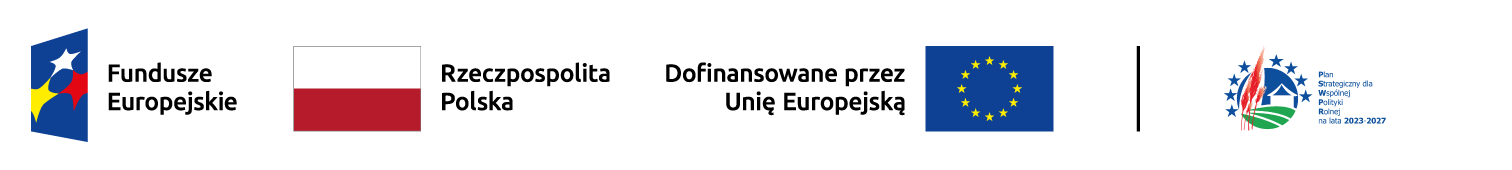 Informacja o rekomendacji Prezydium Podkomitetu ds. RLKS w sprawie zmiany decyzji nr 5 MFiPR, powołującej Podkomitet ds. RLKS
Listopada 2023 r.
Cel i przedmiot wprowadzanej zmiany
Cel zmiany: umożliwienie wybrania do składu Podkomitetu ds. RLKS 
przedstawicieli LGD i wykorzystanie ich wiedzy oraz doświadczenia w operacyjnym wdrażaniu RLKS
§ 3.
Członkami Podkomitetu z prawem głosu są:
(…)
6) reprezentujący lokalne grupy działania (LGD) z województwa wskazanego w pkt 5 które realizują lokalne strategie rozwoju (LSR) wybrane do dofinansowania w konkursie ogłoszonym przez Instytucję Zarządzającą Planu Strategicznego dla Wspólnej Polityki Rolnej na lata 2023-2027 oraz Instytucję Zarządzającą programem regionalnym dla danego województwa.
LGD z województwa wskazanego w pkt 5 wyłaniają ze swojego grona po trzech przedstawicieli:
a) jednego reprezentującego sektor publiczny,
b) jednego reprezentującego sektor społeczny,
c) jednego reprezentującego sektor gospodarczy.
Członkowie reprezentujący LGD wejdą w skład Podkomitetu po zakończeniu procesu wyboru LSR oraz po przeprowadzeniu procedury przedstawicieli w każdym z województw.
(…)
§ 3.
Członkami Podkomitetu z prawem głosu są:
(…)
6) reprezentujący lokalne grupy działania (LGD), funkcjonujące na terenie każdego z województwa wskazanychego w pkt 5, które realizują lokalne strategie rozwoju (LSR), wybrane do dofinansowania w konkursie ogłoszonym przez Instytucję Zarządzającą Planu Strategicznego dla Wspólnej Polityki Rolnej na lata 2023-2027 oraz Instytucję Zarządzającą programem regionalnym dla danego województwa.
LGD z każdego województwa wskazanego w pkt 5 wyłaniają ze swojego grona po trzech dwóch przedstawicieli.:
a)	jednego reprezentującego sektor publiczny,
b)	jednego reprezentującego sektor społeczny,
c)	jednego reprezentującego sektor gospodarczy.
Członkowie reprezentujący LGD wejdą w skład Podkomitetu po zakończeniu procesu wyboru LSR oraz po przeprowadzeniu procedury wyłonienia przedstawicieli w każdym z województw.
(…)
UZASADNIENIE ZMIANY DECYZJI
W decyzji przewidziano powołanie w skład Podkomitetu przedstawicieli lokalnych grup działania (LGD) z każdego województwa, w którym wdrażany jest wielofunduszowy instrument RLKS. Przedmiotem korekty decyzji jest umożliwienie wyłonienia po dwóch przedstawicieli LGD z każdego województwa, z uwagi na doświadczenie tych podmiotów we wdrażaniu lokalnych strategii rozwoju (LSR), w tym w zakresie obsługi procesu wyboru projektów do dofinansowania. Dzięki temu Podkomitet będzie mógł pełnić funkcję platformy do dyskusji między interesariuszami zaangażowanymi w proces realizacji LSR.  Zmniejszenie liczby przedstawicieli LGD z trzech do dwóch ma na celu zapewnienie sprawnego funkcjonowania Podkomitetu monitorującego realizację LSR, w składzie poszerzonym o nowych członków, przy jednoczesnym zachowaniu równowagi udziału przedstawicieli stron uczestniczących w procesie wdrażania LSR.